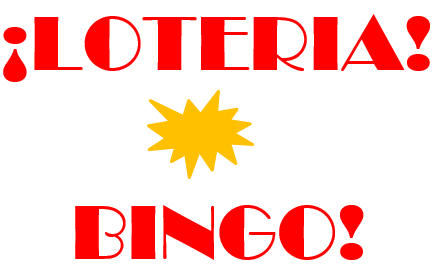 1
[Speaker Notes: Distribute BINGO cards, one to each table or small group.  Display and read one slide at a time.  Participants find the answer on their bingo card and either mark it with a pencil or, if you want to reuse the sheets, give them bingo markers.  After one table calls BINGO, check their answers.  If time permits, continue playing until another table calls BINGO.  You may not have time to go through all the questions.]
Los estudiantes que hablan inglés pueden experimentar  
un _______ en sus habilidades de lectura y escritura en inglés.


English home language students may experience a _______ in English reading and writing skills.
2
_________________  intentionally brings together children from two language groups – English home language and those who speak the partner language (e.g., Spanish).


____________________ reúne intencionalmente a niños de dos grupos lingüísticos: el idioma del hogar en inglés y aquellos que hablan el idioma asociado (e.g., español).
3
Para los estudiantes hispanohablantes/bilingües, su nivel del español depende del uso constante del español _______.

For Spanish speakers and bilinguals, their level of Spanish depends on the continued use of Spanish ________ .
4
___________________________ programs are designed to revitalize endangered indigenous – or Native – cultures and languages.

Los programas de _____________________________________                                                                              están diseñados para revitalizar culturas y lenguas indígenas – o Nativas – en peligro de desaparecer.
5
Un programa de _____________________ está diseñado para alumnos cuyo idioma materno es el inglés y que reciben la instrucción en un idioma mundial.


A __________________ program is designed for learners whose home language is English and who receive instruction in a world language.
6
El primer objetivo de la Educación DLI: ________________

The first goal of DLI Education: ____________________
7
DLI students achieve _______________________ in their academic subjects as similar students in English-only programs.

Los estudiantes de DLI logran _____________________________ en sus materias académicas que los alumnos similares en programas donde sólo enfatizan el inglés.
8
Los programas ___________________ sirven a grupos minoritarios que tienen idioma y antecedentes culturales similares, por ejemplo, un grupo de alumnos que hablan español en casa.

______________________programs serve language learners with similar language and cultural backgrounds, for example, a group of students who speak Spanish at home.
9
In the DLI classroom, __________________are intertwined and are both highly valued.  

En el aula DLI, __________________ están entrelazados y se valoran mucho los dos.
10
El segundo objetivo de la Educación DLI:
________________________________

The second goal of DLI Education: 
________________________________
11
Spanish home language/bilingual students catch up to their English-speaking peers around grades _____. 

Los estudiantes hispanohablantes o bilingües alcanzan a sus compañeros de habla inglesa alrededor del _______                    grado.
12
El tercero objetivo de la Educación DLI: ___________________  


The third goal of DLI Education: __________________
13
Las _____________________ positivas  son, con frecuencia, más comunes entre estudiantes de DLI.

Positive ___________________ are frequently more common among DLI students.
14
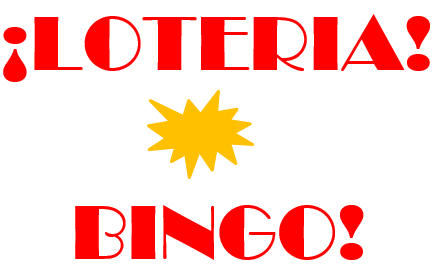 answers / respuestas
15
[Speaker Notes: Distribute BINGO cards, one to each table or small group.  Display and read one slide at a time.  Participants find the answer on their bingo card and either mark it with a pencil or, if you want to reuse the sheets, give them bingo markers.  After one table calls BINGO, check their answers.  If time permits, continue playing until another table calls BINGO.  You may not have time to go through all the questions.]
Los estudiantes que hablan inglés pueden experimentar  
un _______ en sus habilidades de lectura y escritura en inglés.


English home language students may experience a _______ in English reading and writing skills.
atraso
lag
16
_________________  intentionally brings together children from two language groups – English home language and those who speak the partner language (e.g., Spanish).


____________________ reúne intencionalmente a niños de dos grupos lingüísticos: el idioma del hogar en inglés y aquellos que hablan el idioma asociado (e.g., español).
Two-way immersion
Inmersión bidireccional
17
Para los estudiantes hispanohablantes/bilingües, su nivel del español depende del uso constante del español _______.

For Spanish speakers and bilinguals, their level of Spanish depends on the continued use of Spanish ________ .
en casa
at home
18
Indigenous language immersion
___________________________ programs are designed to revitalize endangered indigenous – or Native – cultures and languages.

Los programas de _____________________________________                                                                              están diseñados para revitalizar culturas y lenguas indígenas – o Nativas – en peligro de desaparecer.
inmersión en lengua indígena / patrimonial
19
inmersión unidireccional
Un programa de _____________________ está diseñado para alumnos cuyo idioma materno es el inglés y que reciben la instrucción en un idioma mundial.


A __________________ program is designed for learners whose home language is English and who receive instruction in a world language.
one-way immersion
20
El primer objetivo de la Educación DLI: ________________

The first goal of DLI Education: ____________________
Alcance académico
Academic Achievement
21
DLI students achieve _______________________ in their academic subjects as similar students in English-only programs.

Los estudiantes de DLI logran _____________________________ en sus materias académicas que los alumnos similares en programas donde sólo enfatizan el inglés.
at the same level or higher
el mismo nivel o un nivel más alto
22
Los programas ___________________ sirven a grupos minoritarios que tienen idioma y antecedentes culturales similares, por ejemplo, un grupo de alumnos que hablan español en casa.

______________________programs serve language learners with similar language and cultural backgrounds, for example, a group of students who speak Spanish at home.
bilingües de desarrollo
Developmental Bilingual
23
In the DLI classroom, __________________are intertwined and are both highly valued.  

En el aula DLI, __________________ están entrelazados y se valoran mucho los dos.
language and culture
el idioma y la cultura
24
El segundo objetivo de la Educación DLI:
________________________________

The second goal of DLI Education: 
________________________________
Bilingüismo y Alfabetización bilingüe
Bilingualism and Biliteracy
25
Spanish home language/bilingual students catch up to their English-speaking peers around grades _____. 

Los estudiantes hispanohablantes o bilingües alcanzan a sus compañeros de habla inglesa alrededor del _______                    grado.
5 or 6
5º ó 6º
26
Competencia cultural
El tercero objetivo de la Educación DLI: ___________________  


The third goal of DLI Education: __________________
Cultural Competence
27
actitudes multiculturales
Las _____________________ positivas  son, con frecuencia, más comunes entre estudiantes de DLI.

Positive ___________________ are frequently more common among DLI students.
cross-cultural attitudes
28